CPD3
Education Design Principles & Graduate Attributes
Aim: 			Education Strategy and Employability
Duration: 		1.5 hour
Audience: 		Lecturers, Course Leaders, All
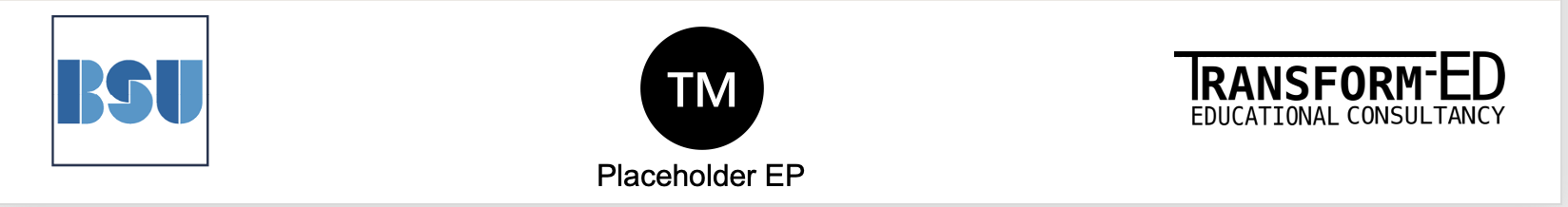 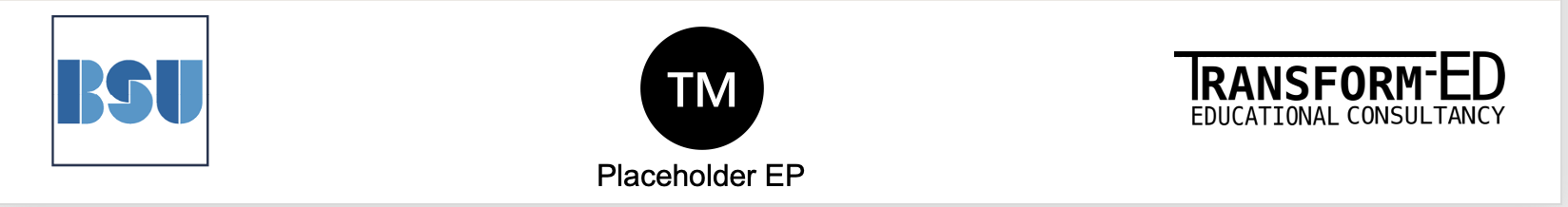 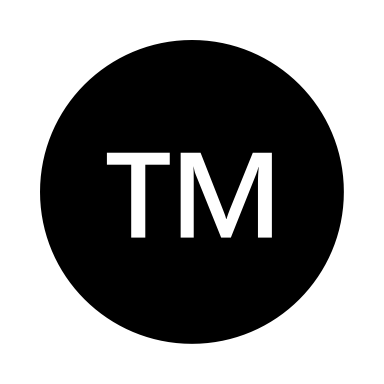 Placeholder EP
Learning Outcomes
Reflect about the educational design principles of BSU and how the educational partners adapts, understands and develop them through their own education strategy and corporate plan.

Find common aspects in the consideration of employability and the graduate attributes presented in BSU and adapted to educational partners, students’ profile and demographic.

Activate educational design principles applied to the educational partner students’ demographic and student’s profile.
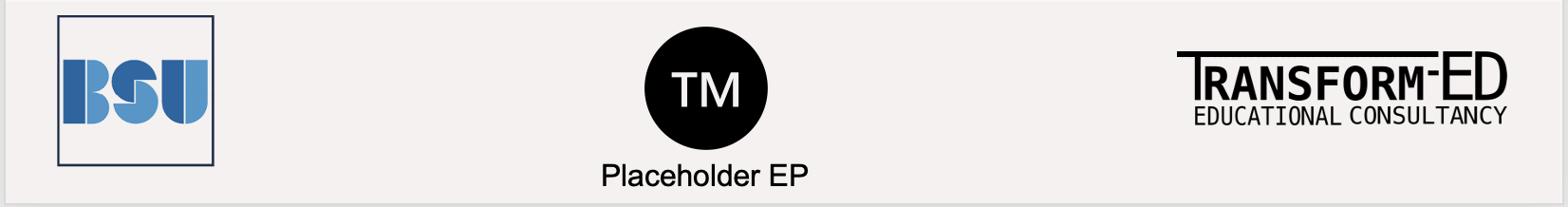 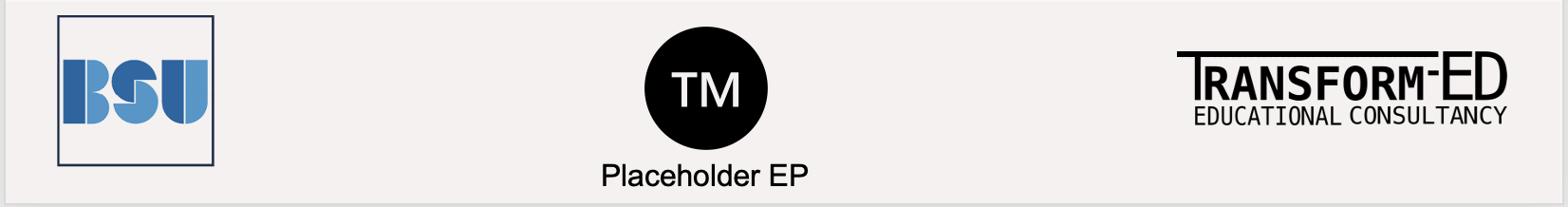 Content
BSU Education Design Principles and Enablers
Graduate Attributes
Interactive exercises for the integration of BSU Education Design Principles and Enablers
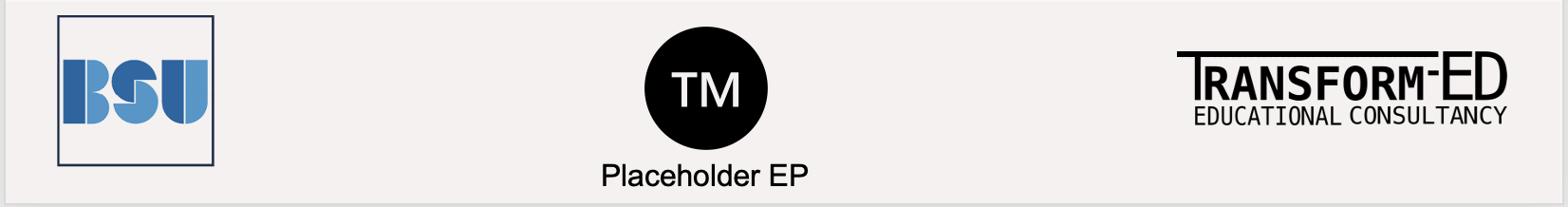 Education Design Principles
INCLUSIVE TEACHING
CONNECTIVITY
CREATIVITY
COLLABORATIVE LEARNING
SUSTAINABILITY
DIGITAL FLUENCY
CURIOSITY DRIVEN PEDAGOGIES
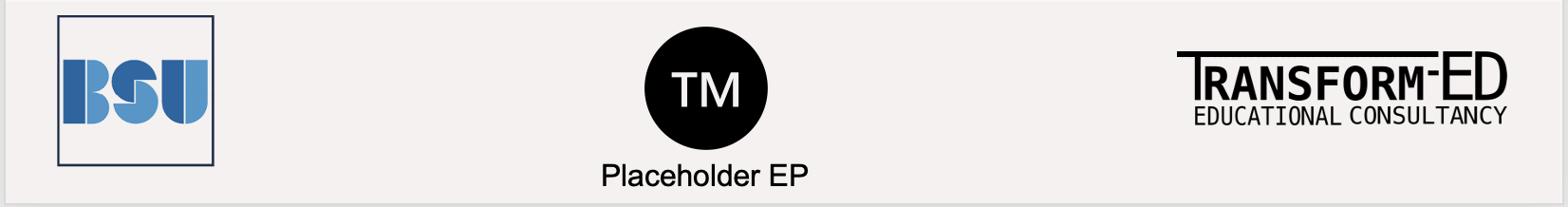 [Speaker Notes: Bath Spa University: Education Design Principles
 
These principles provide a summary of our Education Strategy 2030 Objectives and outline the nature of our students’ educational experience and gains.
	
Summary & Contents
Connectivity:	1
Creativity:	2
Sustainability:	2
Digital Fluency:	2
Inclusive teaching:	2
Collaborative learning:	2
Curiosity-driven Pedagogies:	2
How can these Principles be used?	2
What does this mean for curriculum design?	3
 
Education Design Principles
A transformative learning journey with BSU enables:
Connectivity;
Creativity;
Sustainability and
Digital Fluency 
Through inclusive, collaborative and curiosity-driven pedagogies.
Underpinning these principles is a commitment by the University to support staff in the development of their expertise for teaching in higher education.
Connectivity:
Students are connected with their future careers through developing their academic and employability skills, and their confidence; 
Students are challenged at the forefront of their disciplines through the connection of curricula with research, professional practice and knowledge exchange activities.
Creativity:
Students are encouraged to explore, experiment, and reflect, including through cross-disciplinary activities, and through opportunities for active learning and authentic assessment.
Sustainability:
Students experience academic programmes that are regionally anchored and address global challenges, including environmental sustainability, through the UN Sustainable Development Goals.
Digital Fluency:
Students use and experience relevant and appropriate technologies, including through blended learning, and have opportunities to evaluate and develop their digital capabilities.
Inclusive teaching:
Our curriculum, learning resources and activities are diverse, inclusive and accessible, enabling a sense of belonging, opportunity and ambition.
Collaborative learning:
Our ways of working are enhanced through supportive learning communities. Staff and students engage in collaborative activities with peers and together through co-creation.
Curiosity-driven Pedagogies:
Our staff take an evidence-informed and scholarly approach to developing their curricula and teaching practices, and are supported in developing their expertise for teaching.
 
How can these Principles be used?
These principles can be used as an aide memoire of the Education Strategy for a variety of activities, for example designing and reviewing academic modules and programmes; planning or evaluating for student experience-related projects and initiatives.
 
 
What does this mean for curriculum design?
We take a thoughtful and evidence-informed approach to curriculum design at modular and programme level. At all stages we consider how the Education Design Principles are enacted:
Big Picture: we step back and consider the overall intention of our module or programme. How will it change our students’ ways of thinking about and viewing the subject and the world? What are the big ideas and concepts they will need to get? For modules, how does this connect with other modules to create a coherent programme picture?
Aims: having considered the bigger picture this can now be articulated as the educational aims of the module or programme. The aims are statements of the University’s intention for the module or programme, these might include: its purpose, the audience, and where it fits in the context of careers and/or further study. These aims will help students understand broadly what they should expect to gain from participating in the module or programme. Articulating these aims together as a teaching team (and with students through co-creation) helps to ensure a shared vision.
Learning Outcomes: the educational aims articulate what the module or programme intends to achieve. The intended learning outcomes articulate what the student will be able to do as a result of actively participating.
Assessment: assessment evaluates the extent to which the student has achieved the learning outcomes. If thoughtfully planned, it can also act as a vehicle to enable better learning. The type of assessment and learning activity/activities should be clearly aligned to the learning outcomes.
Learning Activities: learning activities are designed to provide a clear structure for students to enable them to navigate through the module and programme, and to develop the skills, knowledge and ways of thinking and practising required to meet the learning outcomes. This structure can be communicated and supported through the use of Ultra. This structured learning can be complemented by enhanced learning opportunities such as co-curricular support from Academic Skills (Ask), the Library, and Careers & Employability.
Resources: what resources do we need to ensure an effective learning experience? As well as teaching staff and materials, resources might include those from professional services such as the Library, Academic Skills (ASk), Careers & Employability, Student Wellbeing Services (SWS) etc; LinkedIn learning (and other e-learning tools); and specialist space (e.g. labs or studios), technologies and associated technical support.]
Make it yours (1)
What elements of these seven education design principles are already operating in your institution?
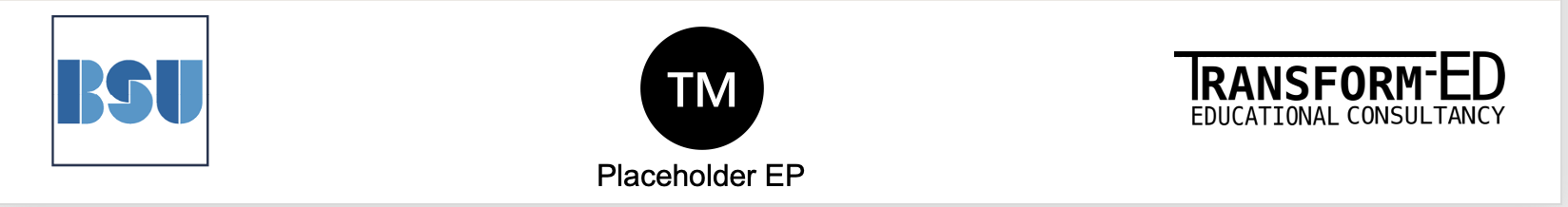 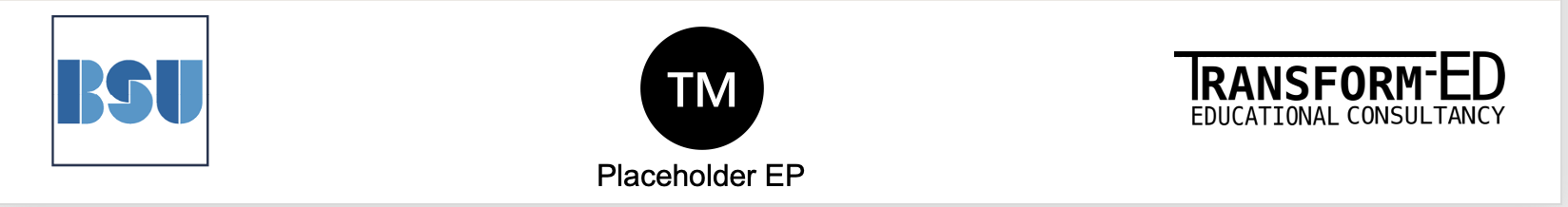 [Speaker Notes: What elements of these 7 Principles are already operating in your institution. Different names + similar intention]
Make it yours (2)
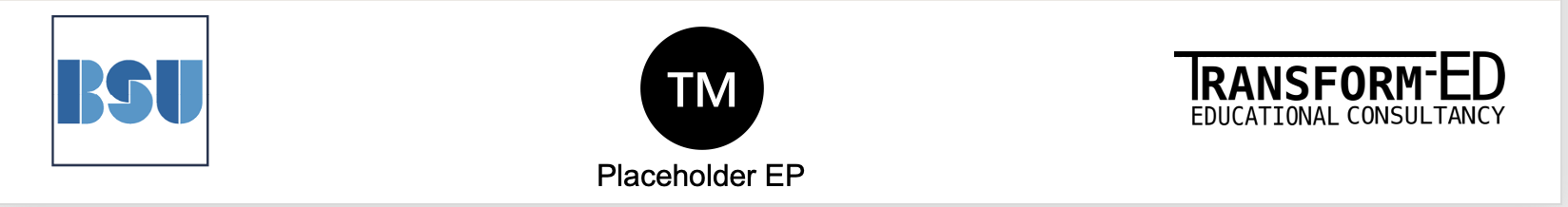 [Speaker Notes: What elements of Active Learning and Problem. Based learning are present in your institution. What can you share as best practice for BSU to learn?]
Connectivity
My students are connected with their future careers through developing their academic and employability skills.
My teaching and learning activities make the most of connections with research, professional practice and/or knowledge exchange activities.
CONNECTIVITY
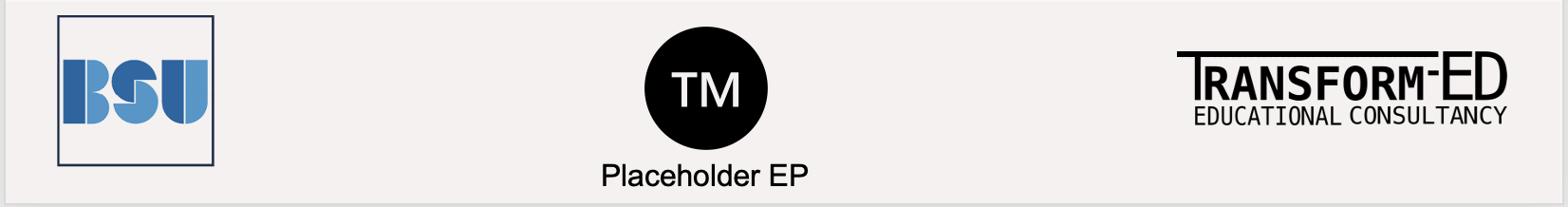 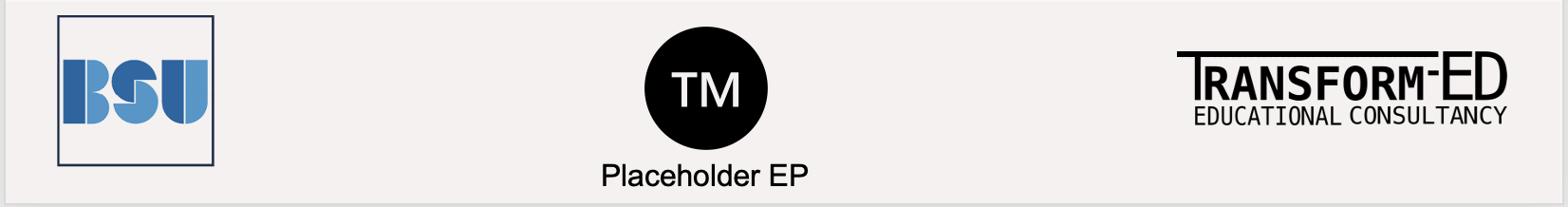 [Speaker Notes: Bath Spa University's Careers and Employability team have eight principles for embedding employability into the curriculum in meaningful ways:

Work experience and experiential learning
Industry, employer and alumni engagement
Authentic teaching and assessment
Employability skills and graduate attributes
Career management skills
Enterprise and entrepreneurial education
Value of employability in the curriculum
Reflect, articulate and plan.]
Graduate Attributes
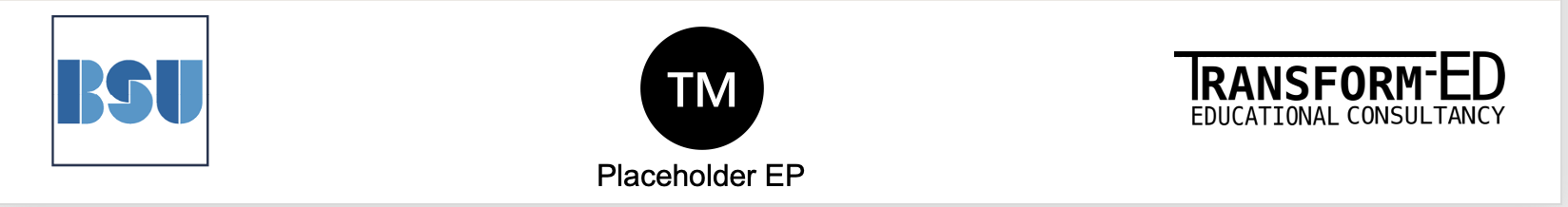 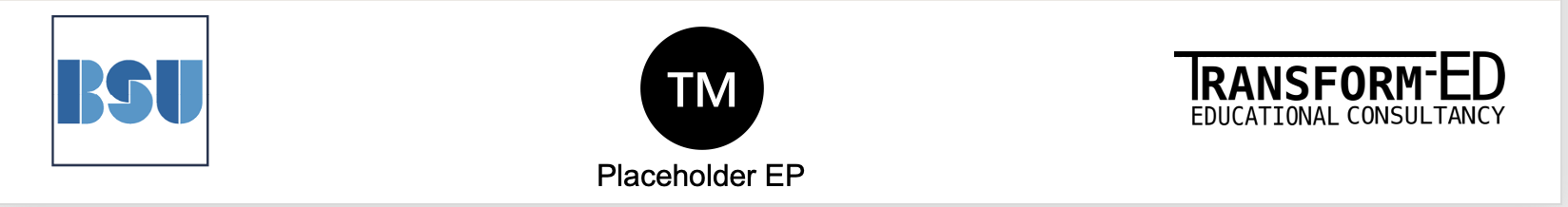 [Speaker Notes: Make it yours: What of these Graduate Attributes are present in your institution]
Creativity
My students are encouraged to explore and experiment, through opportunities for active learning and problem-based learning. 

My students are enabled to express their learning through authentic assessments.
CREATIVITY
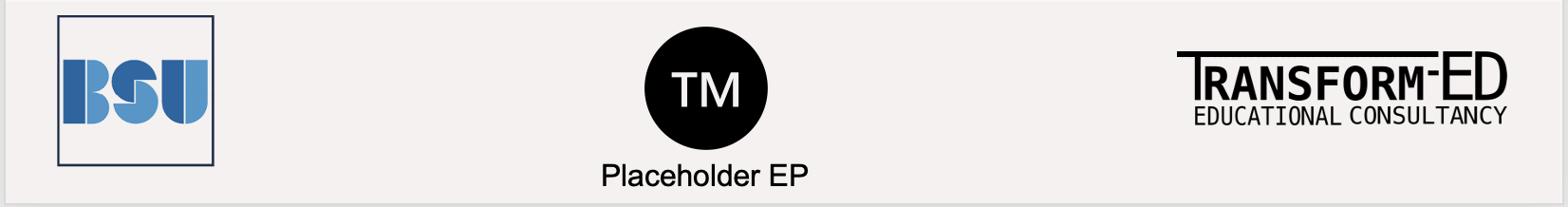 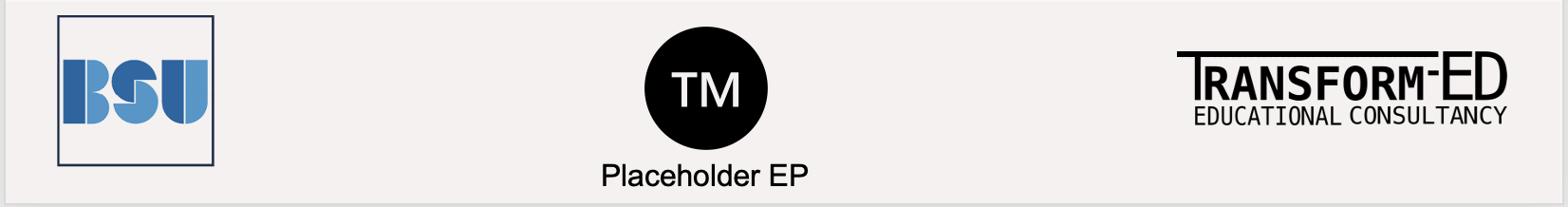 [Speaker Notes: Active learning is the idea that students learn better when actively engaged in meaningful learning related to the topic of focus. This is more likely to be enjoyable, boosting student attention, and aiding students ability to retain, recall and demonstrate their learning. This approach tends to be more student focused, with the teacher facilitating activities.
Problem-based learning (PBL) and enquiry-based learning (EBL) are near synonyms. Both are student-focused active learning methods. They see students investigate a specific problem or topic, usually over a protracted period and often in groups, typically with significant freedom to set their own parameters and direction around their study. Examples can include exploring a scenario or case study, field work, experimentation, etc. The traditional dissertation can also be seen as a form of solo PBL/EBL.


Some common examples are: group discussions/debates, breakout/buzz groups, think-pair-share, polling and quizzes, scenarios, problem solving, roleplay, tasks, worksheets, structured notetaking.
Advance HE Scotland defines four common forms of active learning, which can overlap:
Co-operative Learning: Students work together in groups or teams to work on a topic. Examples include buzz groups, think-pair-share, snowballing, etc. Student collaboration is considered in more detail in the Collaborative Learning section.
Situated Learning: Focuses on students learning in locations which are authentic to what they are learning. Examples include field trips, work placements, etc.
Flipped Learning: This format sees students introduced to the more didactic or introverted elements of learning before a group-based session. This may include watching a lecture-style video or doing some preparatory reading. The contact session then focuses on deepening understanding of this topic by discussing and analysing the topic more deeply together. This often involves digital interventions, which are considered in more detail in the Digital Fluency section.
Problem-based Learning: Usually overlapping with enquiry-based learning, this typically sees groups of students investigate a problem or topic. The focus is on the students' enquiry, making this a highly student-focused method.
Some resources are:
Advance HE Scotland Thematic Series: Active Learning: Provides an overview of active learning, including four main strategies. 
UCL and Iowa State University: Both provide some brief and practical guidance, and top tips, on how to implement active learning.
53 Interesting Things to do in your Seminars and Tutorials, and 53 Interesting Things to do in your Lectures: Two ebooks giving brief ideas on "interesting" things to try in your teaching; many of them are based on active learning.
Griffith University, Active Learning Design Tool: A searchable database of learning, teaching and assessment strategies relevant to active learning. Filters can be applied to narrow down options most appropriate to your context.
Active Learning While Physically Distant: Ideas on how to promote active learning when teaching online.]
Sustainability
SUSTAINABILITY
My teaching and learning activities have identified the UN Sustainable Development Goals that are most relevant to this context.

Sustainability literacy is embedded within my teaching and learning activities.
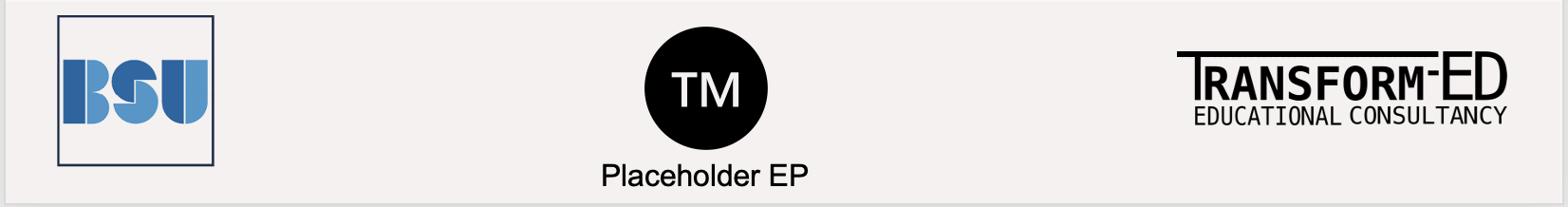 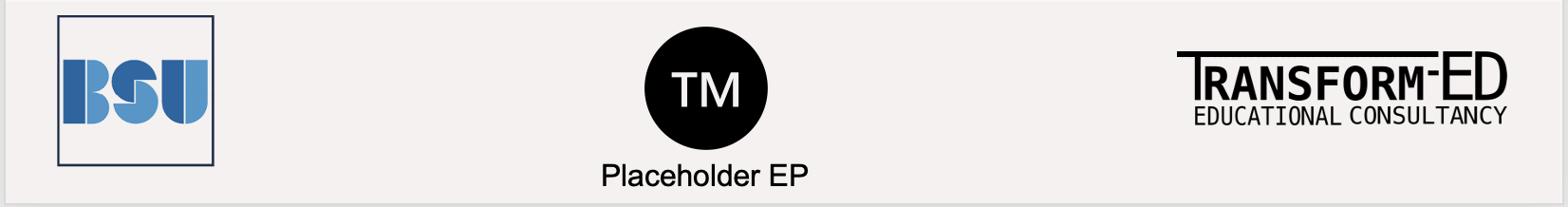 [Speaker Notes: Sustainability and Sustainable Development
Bath Spa University is committed to pursuing ambitious sustainability targets. The Sustainability Policy highlights as its first aim to:
"Continually develop and expand education for a sustainable future in the curriculum"
In order to achieve this, curricula must promote sustainability literacy. The United Nations define that:
"Sustainability Literacy" is the knowledge, skills and mindsets that allow individuals to become deeply committed to building a sustainable future and assisting in making informed and effective decisions to this end.
As governments and organisations around the world pursue urgent sustainability goals and targets (e.g. the UK goal of net zero by 2050) there is growing demand for sustainability literacy in the workforce. 
Some resources are:
The University College of Estate Management: Provides a short introduction to sustainability literacy in Higher Education.

Advance HE also have a Framework for Education for Sustainable Development.]
Curiosity Driven Pedagogies (1)
What are you curious about?
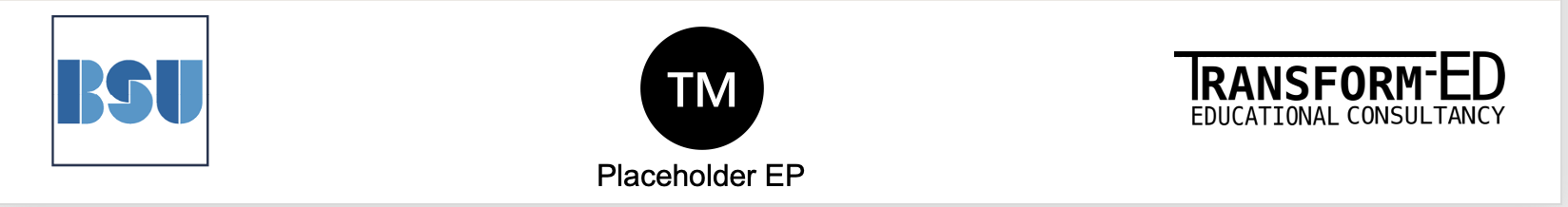 [Speaker Notes: Curiosity is a pillar in the understanding and activation of creativity. In this exercise think about something that makes you curious, it can be about teaching, or a theme, or a topic. Take some minutes to think about it, what do you want to learn about this? When in your schedule can you follow those leads? Conversely, think how do you allow time to students and in the lectures to follow their curiosity.]
Make it yours (3)
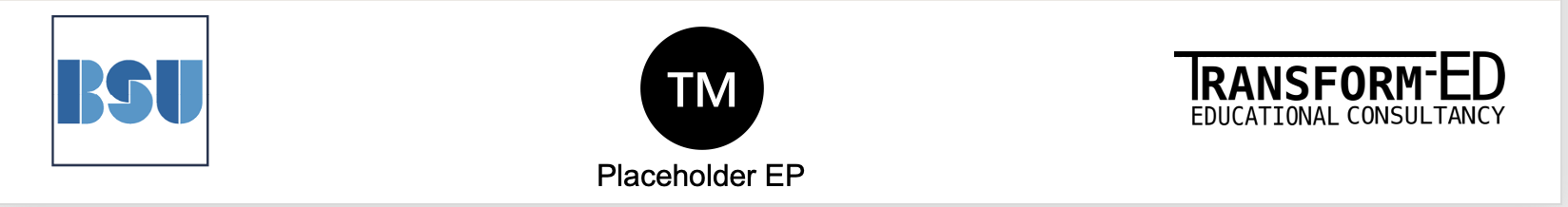 [Speaker Notes: What elements of SUSTAINABILITY are already operating in your institution. Campus, Curriculum and CommunityWhat can you share as best practice for BSU to learn?]
Digital Fluency
My students use and experience relevant and appropriate digital technologies.
My students understand the digital competencies they need and are encouraged to continually develop them.
My teaching and learning activities effectively uses the Virtual Learning Environment (or equivalent) to provide a coherent and consistent blended learning experience for our students.
DIGITAL FLUENCY
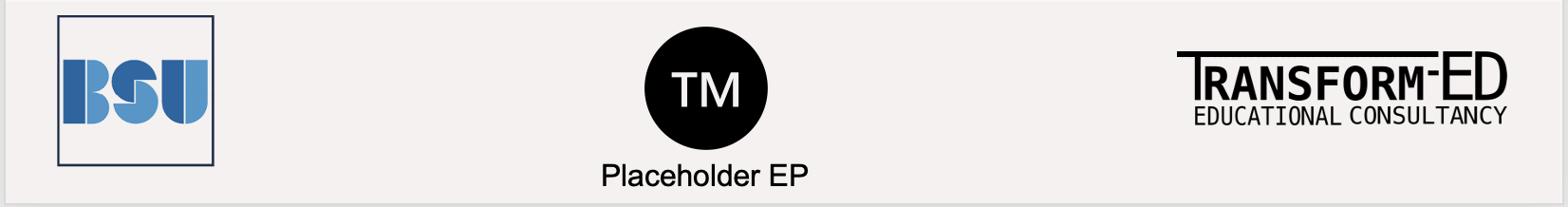 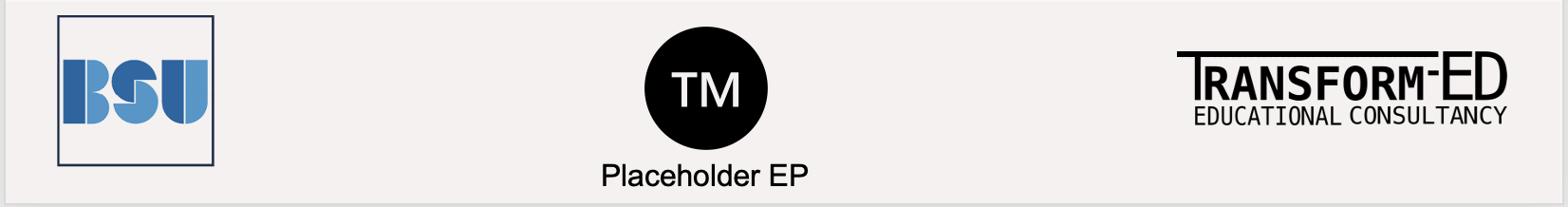 Student Profile
Demographics
Motivations and Goals
Frustrations and Pains
How to engage with students beyond the lecture
Age
Gender
Family situation
Job situation
Education
Goals
Personality
Time availability
Digital Modes
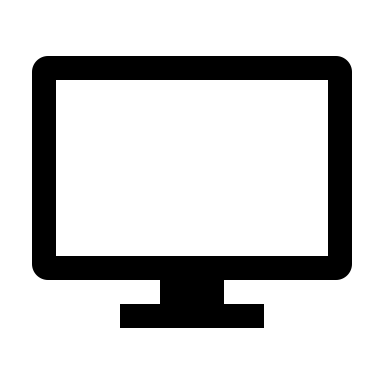 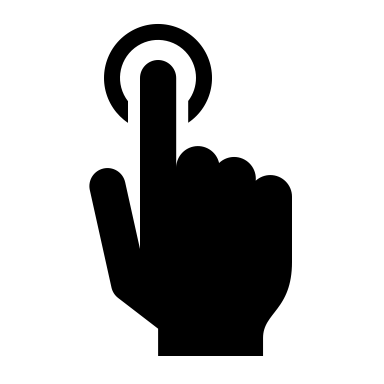 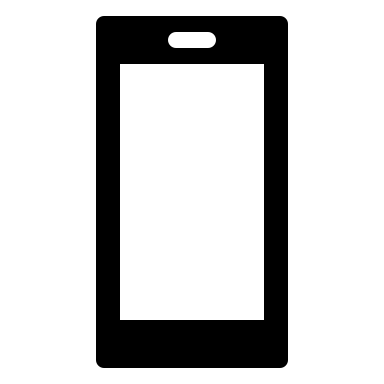 Monitoring Systems
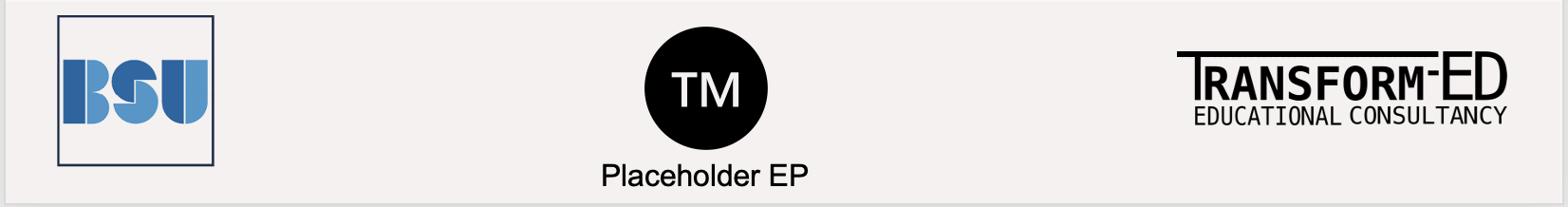 [Speaker Notes: The purpose of this exercise is to design your classes for your student in mind. It is an exercise from Design Thinking methodologies, thinking about your student as a whole person, beyond the demographics and identifying motivations and goals, frustrations and pains. In this case, these ideas are related with Digital Modes of Engagement. How students engage with the materials: tablet, computer, telephone. Spaces where they interact and engage, and ways to keep them engaged beyond the lecture.]
Inclusive Learning
My teaching, learning and assessment materials and activities are inclusive and accessible

My teaching and learning activities draw on a diversity of contributors to the discipline.
Top Tip
Activate the Accessibility 
Function in your PowerPoint
INCLUSIVE TEACHING
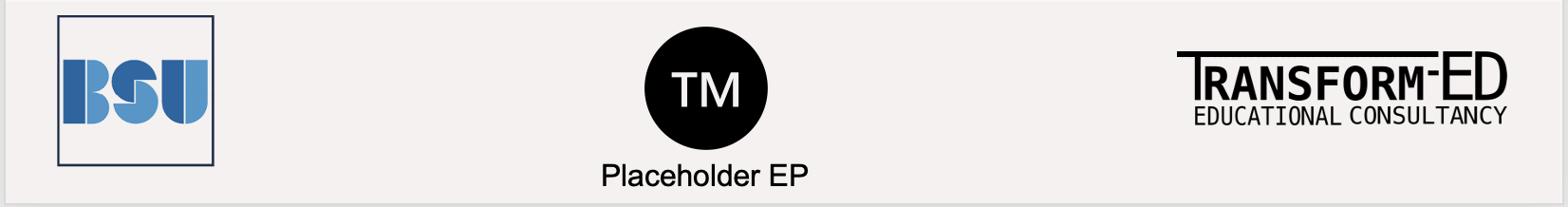 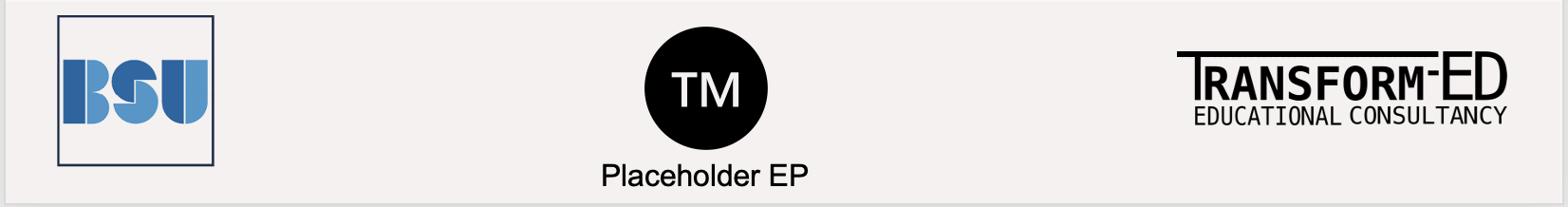 Collaborative Learning
My students are supported and enabled to participate in collaborative learning

My students have opportunities to collaborate with staff to co-create their learning.
Top Tip
Check the 8 things which a tutor should decide for group work assessment
See link in the notes
COLLABORATIVE LEARNING
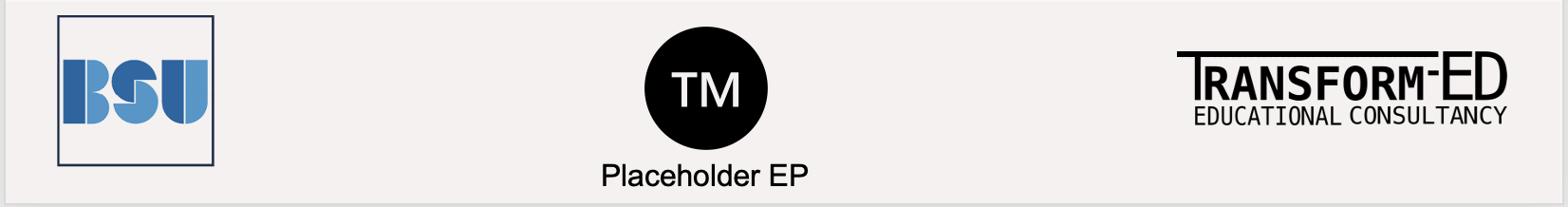 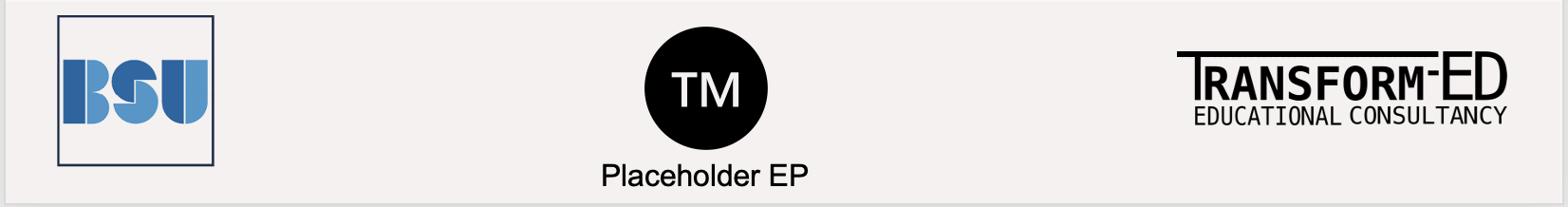 [Speaker Notes: https://www.bathspa.ac.uk/projects/teaching-expertise-guide/collaborative-learning/]
Curiosity Driven Pedagogies (2)
I take an evidence-informed and scholarly approach to developing my curricula and teaching practices.
I am supported in developing my expertise for teaching in Higher Education.
Top tip
Get involved with the 
Learning and Teaching 
Annual Conference at BSU
CURIOSITY DRIVEN PEDAGOGIES
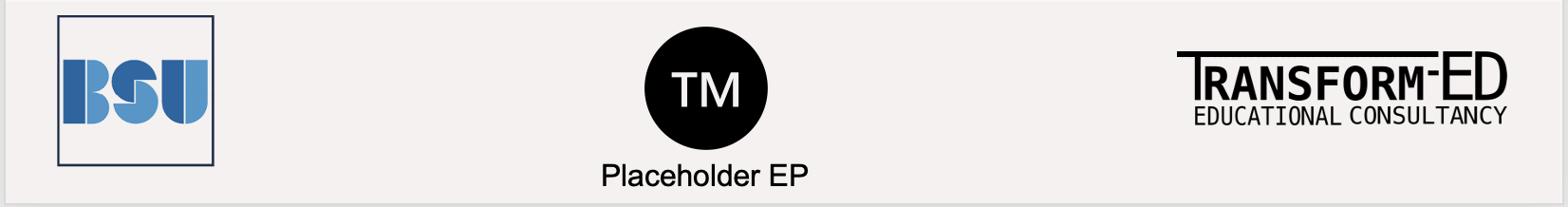 Summary
4 Principles: Connectivity, Creativity, Sustainability and Digital Fluency
3 enablers: Inclusivity, Collaboration and Curiosity Driven pedagogies
Graduate Attributes are flexible
Knowing your students
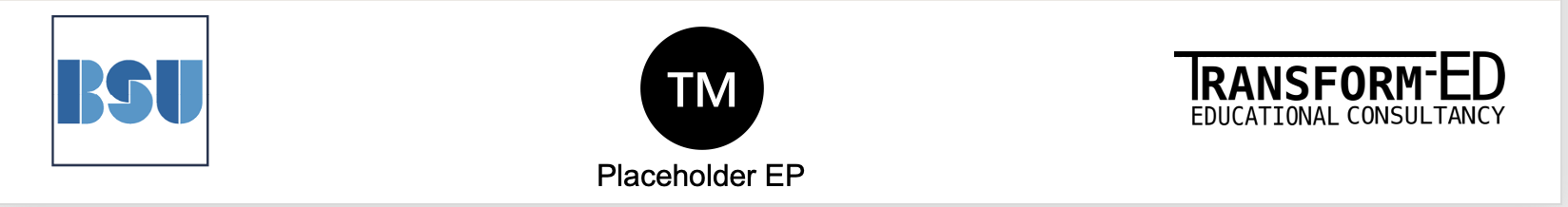 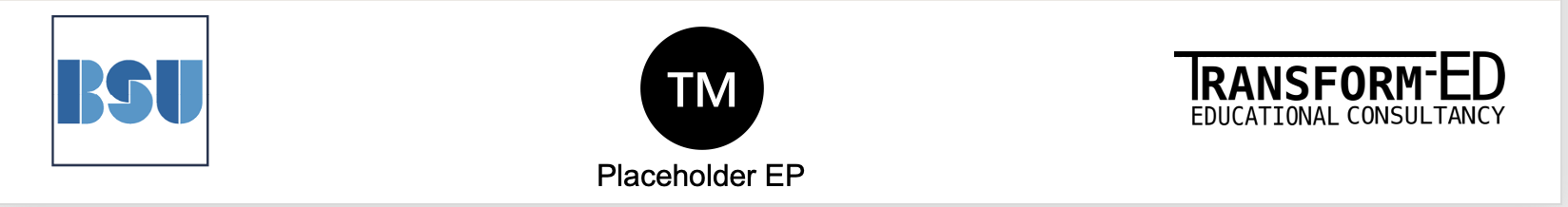 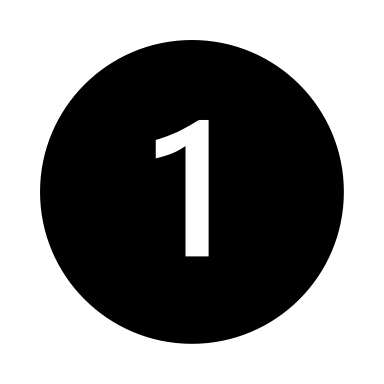 Just One Thing
Choose one of these principles and try to apply it to your students
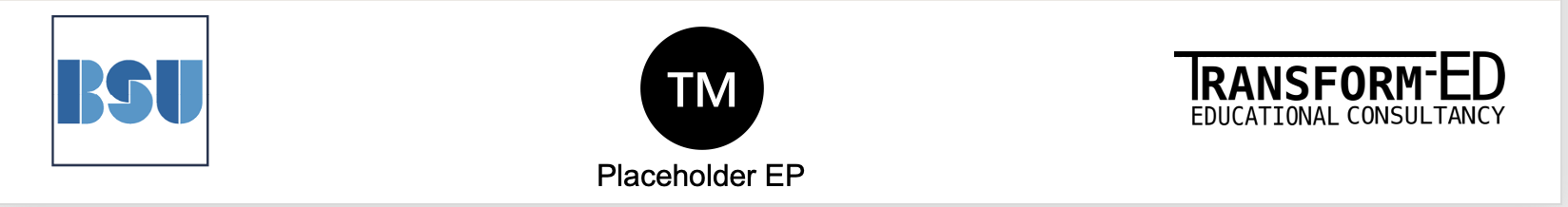 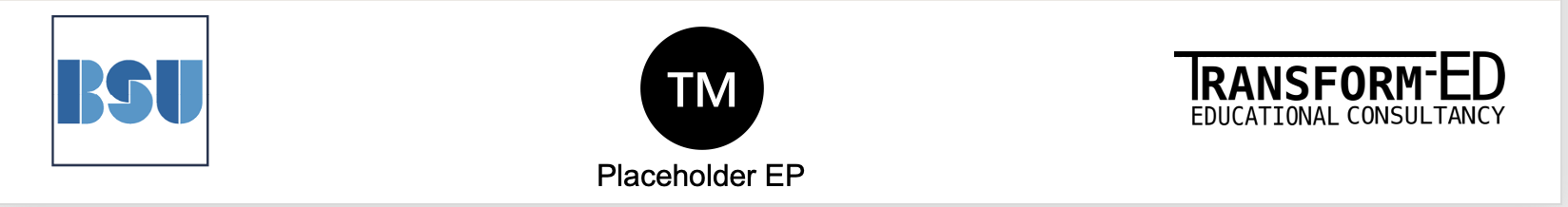 19
Resources
https://www.bathspa.ac.uk/student-life/why-bath-spa/graduate-attributes/
https://advance-he.ac.uk/knowledge-hub/framework-student-engagement-through-partnership-0
https://www.bathspa.ac.uk/projects/teaching-expertise-guide/inclusive-teaching/
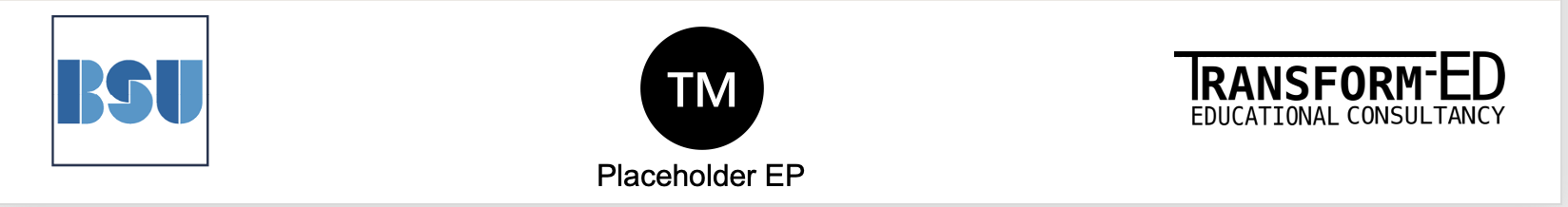 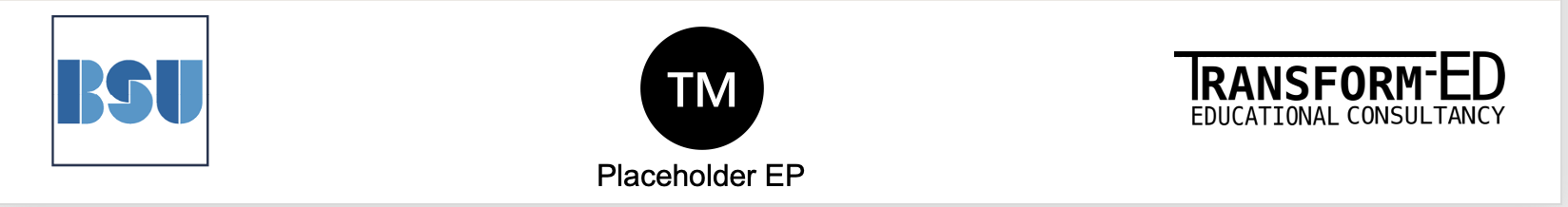 20